9  静电场
库仑定律：     电荷与电荷间的相互作用
（磁极与磁极间的相互作用）
奥斯特的发现： 电流的磁效应，安培发现电流与电流
间的相互作用规律.
电 磁 学
法拉第的电磁感应定律： 电磁一体
麦克斯韦电磁场统一理论（19世纪中叶）
赫兹在实验中证实电磁波的存在，光是电磁波.
技术上的重要意义：发电机、电动机、无线电技术等.
大学物理（下）
9　静电场
9.1  电荷的量子化  电荷守恒定律
强子的夸克模型具有分数电荷（  或  电子电荷）.
一  电荷的量子化
基本性质
1  电荷有正负之分；
2  同性相斥，异性相吸.
3  电荷量子化：任何带电体所带的电量只能是电子电量的整数倍
二  电荷守恒定律
在孤立系统中,电荷的代数和保持不变.
（自然界的基本守恒定律之一）
大学物理（下）
9　静电场
9.2  库仑定律
一   点电荷模型
写成矢量式
是单位矢量
二   库仑定律
中学：真空中，两个静止的点电荷间相互作用力
引入真空电容率
二.电场力叠加原理
两点电荷间相互作用力不因其它电荷的存在而改变。（独立作用）
点电荷系对某点电荷的作用等于系内各点电荷单独存在时对该电荷作用的矢量和。（矢量叠加）
大学物理（下）
9　静电场
9.3  电场强度
电 场
电 荷
电 荷
场
物   质
实物
一  静电场
实验证实了两静止电荷间存在相互作用的静电力，
但其相互作用是怎样实现的？
场是一种特殊形态的物质
用      、       来分别描述静电场的上述两项性质
场源电荷：产生电场的点电荷、点电荷系、或带电体。
检验电荷：电量足够小的点电荷
略去对场源电荷分布的影响
与场点对应
静电场：相对于观察者静止的带电体周围的电场
(1) 场中任何带电体都受电场力作用
      —— 动量传递
(2) 带电体在电场中移动时，场对带电体做功
      —— 能量传递
：场源电荷
：试验电荷
电场中某点处的电场强度   等于位于该点处的单位试验电荷所受的力，其方向为正电荷受力方向.
单位
电荷  在电场中受力
二  电场强度
（试验电荷为点电荷、且足够小,故对原电场几乎无影响）
讨论：
三  点电荷的电场强度
点电荷   对   的作用力
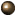 由力的叠加原理得   所受合力
故   处总电场强度
电场强度的叠加原理
四  电场强度的叠加原理
电荷体密度
点    处电场强度
电荷连续分布情况
电荷面密度
电荷线密度
电偶极子的轴
电偶极矩（电矩）
例1  电偶极子的电场强度
解：
（1）电偶极子轴线延长线上一点的电场强度
根据对称性可知
（2）电偶极子轴线的中垂线上一点的电场强度
例2    求均匀带电直线中垂面上 的场强.
已知                求   P 的场强
y
由对称性
x
0
解
P
y
P
x
0
dx 与 r 有关
y
E
P
x
0
2）若 P 远离直线
讨论     1）直线无限长
y>>l 时，l 可看成是点电荷，可见点电荷概念只有相对意义.
解：建立如图坐标.
在   上坐标  处取电荷元
dq
x
o
A             B
x
无限长带电直线在   处的场强（直接用前面的结论即可）
练习：
已知：
A             B
求：
所受无限长带电
直线的力
的指向取决于         
是同号还是异号。
写成矢量式：
受力大小
例3 正电荷   均匀分布在半径为   的圆环上.计算在环的轴线上任一点   的电场强度.
先分析题中所给条件，并画图
 得到元电场强度 dE
电荷连续分布
 找电荷元
 分析 dE
解：
由对称性有
各电荷元在  点   方向不同，分布于一个圆锥面上，
将   分解为平行于  轴的分量
和在垂直于  轴平面内的分量
2）
4)
讨论：1) 环心处
3)圆环有小缺口,圆心处场强
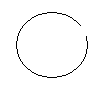 与缺口在一条直径上的点电荷在圆心处产生的场强相同
例4  均匀带电薄圆盘轴线上的电场强度.
有一半径为   ,电荷均匀分布的薄圆盘,其电荷面密度为   . 求通过盘心且垂直盘面的轴线上任意一点处的电场强度.
解    由例3
电场强度的定义
内容回顾
电荷
对给定场源电荷求其   分布函数 .
内容回顾
定量研究电场
基本方法
用点电荷电场公式和场强叠加原理
积分
垂直于带电直线
无限长均匀带电直线：
均匀带电圆环轴线上：
典型结论：
作业
P34:  7, 9
版权声明
本课件根据高等教育出版社《物理学教程（第二版）下册》（马文蔚 周雨青 编）配套课件制作。课件中的图片和动画版权属于原作者所有；部分例题来源于清华大学编著的“大学物理题库”。由 Haoxian Zeng 设计和编写的内容采用 知识共享 署名-相同方式共享 3.0 未本地化版本 许可协议进行许可。详细信息请查看课件发布页面。
更新：根据第三版教材稍作修改。